الجمهورية الجزائرية الديمقراطية الشعبية
المؤسسة : متقن عبدي بوعزيز
بحث حول شخصيات علمية في العصر العباسي
الأعضاء :
1- بلي بلال 
2- بوشة أيمن
3- مجيدر إسكندر
4- عليوان عُمر
5- بوحناش هيثم
أُستاذة المادة : بوقلية
السنة الدراسية : 2018/2017
الفهرس
الفهرس ....................................................................... 1
المقدمة ........................................................................ 2+3
الفصل الأول :     جابر بن حيان .
حياته ( المولد – النسب – النشأة   ........) ........................ 4+5
العوامل المساعدة على نبوغه . ............................................ 5
إسهاماته في إثراء الفكر الإنساني ( إضافة إلى أهم مؤلفاته ) .......  6 
الفصل الثاني :     أبو  بكر الكُرْخِي  .
حياته ( المولد – النسب – النشأة   ........) ........................ 7
العوامل المساعدة على نبوغه . ............................................ 7
إسهاماته في إثراء الفكر الإنساني ( إضافة إلى أهم مؤلفاته ) ....... 8
الفصل الثالث :    ابن سينا  .
حياته ( المولد – النسب – النشأة   ........) ........................ 9
العوامل المساعدة على نبوغه . ............................................ 10
إسهاماته في إثراء الفكر الإنساني ( إضافة إلى أهم مؤلفاته ) ....... 10
خاتمة ........................................................................... 11
قائمة المراجع ................................................................... 12
2
المقدمة
تتميّز الحضارة الإسلاميّة بالعديد من الأخلاق الفاضلة، والعلوم المتطوّرة، والتقاليد المميّزة، ونتجت تلك المميّزات من اتّباعهم للدين الإسلامي الذي عبّر عن جلّ أشكال التطوّر والنهضة في جميع مجالات الحياة، فقد برزت الحضارة الإسلاميّة في العديد من عهود الخلافة، ومن أشهر تلك المراحل التي تميزت فيها النهضة الإسلاميّة هي فترة الخلافة العباسيّة، فقد وصف ابن طَباطبا العصر العباسي بقوله:" كثيرة المحاسن، جمة المكارم، أسواق العلوم فيها قائمة، وبضائع الآداب فيها نافقة، وشعائر الدين فيها معظمة، والخيرات فيها دائرة، والدنيا عامرة، والحرمات مرعيّة، والثغور محصّنة، وما زالت على ذلك حتّى أواخر أيامها، فانتشر الشر، واضطرب الأمر ." , ولكن لكلّ حضارة فترة من الازدهار وفترة من الزوال، وهذا الزوال ناتج من الغرور والضياع واللهو وضياع المبادئ التي عليها قامت تلك الحضارة، ولكن العصر العباسي ما زال من أشهر العصور تطوّراً ونهضة وعماراً في التاريخ الإسلامي.       لقد برز العلماء المسلمون في هذا العصر وقاموا بالعديد من الإنجازات التي خدمت البشرية على مر العصور في مجلات الطب، والرياضيات، والفلك، والشعر والبلاغة وغيرها من العلوم .      و في هذا البحث الموجز نحاول أن ننقل لكم شخصيات علمية كان لها الأثر العظيم في تطور و ازدهار الأمة الإسلامية العربية في هذا العصر ؛ مُنَوهينَ إلى بعض العوائق التي صادفت سبيلنا في تحقيق غايتنا كصعوبة الالتقاء و قصر مدة تسليم البحث و نُذْرَةِ المصادر التي قمنا بالإقتبَاسِ منها ؛ ولكن بتوفيق من الله و رحمة من لدنه ها نحن نضع بين أيديكم جهودنا . منتظرين على أحر من الجمر أن نكون قد وفقنا في إيصال فكرتنا و الحصول على رضاكم .
3
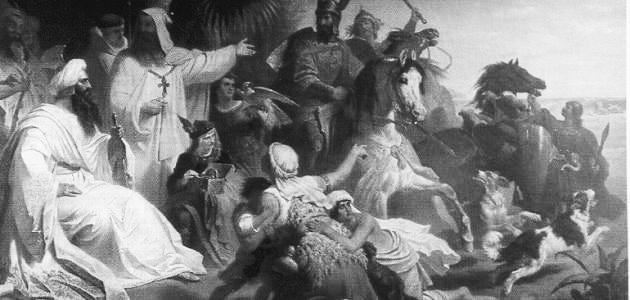 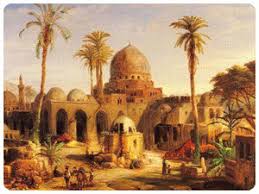 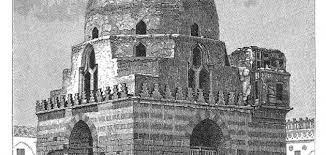 جَابِرْ بْنُ حَيَّانْ
4
حياته :        ولد ~ جابر بن حيان ~ في العام الثاني بعد المائة الأولى للهجرة 102 ه , الموافق للعشرين بعد السبعمائة للميلاد 720 م . [1]       وقد  كان مولده [جابر] في قرية ~ طوس ~ التابعة لمدينة ~ مشهِدْ ~ التي هاجر إليها والده من الشام بعد احتدام الفتن السياسية و تقلب الأحوال الاقتصادية , و كان والده ~ حيّان بن عبد الله ~  عطَّارا يعمل في دكان للعطارة افتتحه لنفسه في مدينة      ~ طوس ~  , فولد له [جابر] بعد أشهر قليلة من افتتاحه للدكان .  [2]       نشأ ~ جابر بن حيان ~ في مدينته [طوس] وهو يساعد والده في عمله , و قد كان يميل إلى العزلة و التأمل , و يمتاز بالهدوء و الفطنة و الذكاء و الدهاء , وقد كان يحب الاطلاع عن خفايا و أسرار الظواهر المحيطة به , لذلك فيمكن القول أنه يملك في طفولته شخصية ذات شغف و حب لطلب العلم و التزود بالمعرفة , فلما كشف الأب جوهر ابنه سارع إلى تعليمه كل ما يعرفه حول العطارة , فأصبح الابن الذي لم يبلغ الرشد ذا علم لما يتعلق بالمعارف الطبية و الفلسفية و الطبيعية و الكيميائية .       لكن الرياح تجري بما لا تشتهي السفن , فقد مات والد ~ جابر ~  بسبب الصراع السياسي الذي ميز هذا العصر  [3] , فحزن الابن لموت والده و راح يذكر وصيته بحثه على طلب العلم و الاجتهاد في ذلك .      و بعد هدوء الأوضاع السياسية و إشراق الدولة العباسية بعد الأُموية [4] , قرر  ~ جابر ~ الانتقال بأهله إلى الكوفة طالبا العلم, أين كان أول لقاء به مع ~ جعفر الصادق~ الذي أعطاه كتابا يونانيا مترجما في الكيمياء «القراطيس»  .
[1],[2] مولد جابر بن حيان ومهنة والده , من كتاب أعظم علماء الكيمياء  -جابر بن حيان - , دار الطائف للنشر , ص 3 .
[3] صراع بين الأمويين و الهاشميين والعلويين انتهى سنة 132 ه , نفس الكتاب , ص 4+5 .
[4] تأسست الدولة العباسية بعد الأموية سنة 132 ه , أول خليفة «ابن عباس» عاصمتها بغداد , نفس المصدر ص 5 .
5
لقد حرص الإمام جعفر الصاق على تعليم ~ جابر ~ بعض أسرار الدين و علومه ، و قد كان لقاؤهما أعظم لقاء في حياة ~ جابر ~ , ذلك أنه أخذ من الإمام جعفر الصادق الكثير من المعارف الكيميائية و التي استقاها الإمام من علم الكيمياء عن اليونان و المصريين و الفرس و الهنود و الصينيين , كما أن ~ جابر ~ أحس أن هذه المعارف الكيميائية مشوبة بالخرافات و السحر و الشعوذة و التعاويذ , وقد أخبره الإمام جعفر أنّ هذه المعارف غير محدودة و بإمكانه أن يواصل طلب العلم و يتوسع في هذه الأمور , فقرر ~ جابر ~ أن يواصل جمع المعارف بنفسه من عند أصحاب الحرف و الصنائع الذين يستعملون الكيمياء في أعمالهم .       و لما أراد ~جابر ~ أن يضمن لأهله العيش الكريم افتتح لنفسه دكانا , فكان يتعب نفسه بالعمل نهارا و طلب العلم ليلا , وقد اضطر إلى الزواج بإصرار من والدته بفتاة من أهل الكوفة . [5]      و بعد أن اطمأن على حياته و عمله , تفرغ ~ جابر  ~ للعلم  و أنشئ  لنفسه معملا خاصا للكيمياء جهزه بأدوات كانت متوفرة في تلك الفترة [6], و هكذا بدأ ~ جابر ~ حياته العلمية في معمله , توفي ~ جابر ~ عام 195ه – 720م , في الكوفة وعمره 95 ربيعا . [7]العوامل المساعدة على نبوغه :الأحداث السياسية في تلك الفترة و انعكاساتها .أثر وصايا أقرب الناس إليه [والده] .بروز نشاط ترجمة كتب أجنبية و الاقتباس منها .مصاحبة أهل العلم .الإلهام بتغيير الخرافات و الأمانة العلمية و الاكتشاف .
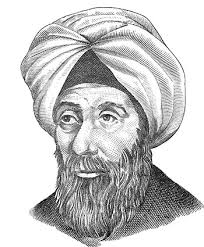 [5] تزوج جابر بن حيان بعد كانت أمه تنبهه بأنه عليه التزوج و إنشاء أسرة  فقد كان يرهق نفسه كثيرا , نفس الكتاب , ص8 .
[6] غرفة خاصة في بيته الكبير وضع فيها فرنا لصهر المعادن و أيضا وضع فيها مَصَاطِبًا , نفس الكتاب , ص 8 .
[7] ويكيبيديا الموسوعة الحرة .
6
إسهاماته في إثراء الفكر الإنساني:1 _ يعتبر وَاضع أَساس { علم السموم }  . [8]2 _ اكتشف عناصر كيميائية جديدة , مثل : مَاء الفضة – البوتَاس - ملح النشَاذر -أ ُكسيد الزرنيخ - الصوديوم ...   . [9]3 _ تَرك العديد من المؤلفات .  [10]4 _ أَول مَن جَعَلَ الكيمياءَ علما حقيقيا أَزاح عَنه ستَار الكَهَانَة وَ السرية   . [11] 5 _ التخَلص من الفرض النظري و البحث عن الواقع المحسوس   .  [12]6 _ أَول مَن أَرسَى قَوَاعدَ المَنهَج التجريبي  .  [13]مؤلفاته :ترك ~ جابر بن حيان ~ العديد من الكتب و المؤلفات الكيميائية الكبيرة منها و الصغيرة , وقد بلغ عدد أهمها  54 كتابا ، منها :صندوق الحكمة – الوصية – الميزان – الإتقان – رسالة الأقران – المقالات الكبرى في علم الصّنعة – الزئبق – الذهب – المعرفة بالصّنعة الإلهية و الحكمة الفلسفية – الأرض – الوصية .....  [14]و يجدر الإشارة أن أغلب هذه الكتب ترجمت إلى اللغة اللاتينية ثم اللغات الأوروبية  و قد اهتمت بها أوربا اهتماما عظيما .  [15]
[8],[9],[10],[11],[12],[13] أعمال جابر بن حيان , نفس الكتاب , ص20,19,18,17 .
[14]أبرز المؤلفات , نفس الكتاب , ص 23,22.
[15] الترجمة , نفس الكتاب , ص24,23 .
أَبُو بَكْرْ الكُرْخِيْ
7
حياته :
     هو ~ أبو بكر محمد بن الحسن الكرخي ~ , و المكنّى بالكرجي , ولد ~ أبو بكر الكرخي ~ في إحدى ضواحي بغداد و المدعوة بمدينة  «الكرخ» , مع العلم أنه لم تردنا سنة ميلاده , كما توفي سنة 410 ه الموافق ل 1020 م . [16]
     يعد ~ الكرخي ~ من أحد كبار الرياضيين العرب في العصر العباسي , و قد اهتم اهتماما كبيرا بعلمي الحساب و الجبر , كما تأثر كثيرا بالعالم الجبري « أبو كامل المصري » [17], و يجدر ذكر أنه قضى جزءا كبيرا من حياته في المناطق الجبلية حيث اشتغل بأعمال الهندسة وقد تقدمَ كثيرا في هذا العلم . [18]
     لقد اعتمد ~ الكرخي ~ في أعماله على مؤلفات الخوارزمي خاصة في الجبر و لكنه زاد عليه في المعادلات و الإكثار من البراهين سواء في الطول أو في درجات المعادلات .
     نشأ ~ الكرخي ~ في بيئة تعج بالعلماء أمثال : البيروني – ابن الهيثم – ابن سينا – عبد القاهر البغدادي ...  [19]
     لقد قال عنه جورج سارتان  : « إنّ أوروبا مَدِينَة للكرخي الذي قَدمَ للرياضيات أَهَم و أَكمَل نَظرية في علم الجَبر عَرفتها .» . [20]
العوامل المساعدة على نبوغه :
1 _ المؤلفات التي تركها أسلافه من العلماء [الخوارزمي] .
2 _ البيئة التي نشأ فيها و تأثره بالعلم و العلماء .
3 _ الاجتهاد و المثابرة و الجهد الفردي  .
4 _ عدم تأثير الأحداث السياسية في الطور الثاني للعصر العباسي بالحركة العلمية .
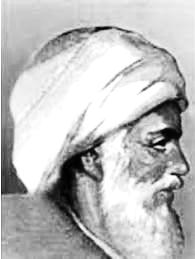 [16],[17],[18] مولد و سيرة الكرخي , الكتاب المدرسي للرياضيات 2 ثانوي , ص35 .
[19] بعض علماء العصر العباسي , ويكيبيديا .
[20] هو مؤرخ له كتاب «تاريخ العلوم الإنسانية» , ويكيبيديا .
إسهاماته في إثراء الفكر الإنساني :
    لقد كان العالم العربي المسلم الملقب بالكرجي  عالما محنكا فلم يترك موضوعا في الحساب أو الجبر إلاّ و تطرق إليه و طوره و من بين أعماله التي جعلت علماء المشرق و المغرب يتفقون على أنه عبقري رياضيات :
1 _ أوجد طرقا جديدة لإيجاد القيم التقريبية للأعداد و الكميات التي لا يمكن استخراج جذورها  . [21]
2 _ وضع نظريات لم يسبقه أحد إليها قبله .  [22]
3 _ استنبط قانونا جديدا لإيجاد الجذر التربيعي . [23]
4 _ أوجد حلولا متنوعة و فريدة لمعادلات من الدرجة الثانية . [24]
5 _ ابتكر طريقة لجمع وطرح الأعداد الصماء . [25]
6 _ وضع مثلث المعاملات النظرية ذات حدَّين ويعرف حاليا بمثلث باسقال  . [26]
7 _ قام بحساب مجموع مربعات الأعداد الطبيعية و كذلك مكعباتها. [27]
مؤلفاته :  [28]
      عكف الكرجي على التصنيف فألف الكثير ولكن مع شديد الأسف ضاع معظم إنتاجه العلمي ولم يُعثر إلا على القليل ، ومنها :
1) كتاب الفخري في الحسـاب. 
2) كتاب البديع + الكافي في الحساب .
3) رسالة في استخراج الجذور الصماء وضربها وقسمتها 
4) رسالة حسب فيها مساحات بعض السطوح. 
5) رسالة في برهان النظريات الت تتعلق بإيجاد مجموع مربعات ومكعبات الأعداد الطبيعية.
8
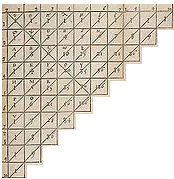 [21],[24],[26] أعماله , الكتاب المدرسي للرياضيات 2 ثانوي , ص35 .
[22],[23],[25],[27] أعماله و نظرياته , ويكيبيديا .
[28] مؤلفاته , ويكيبيديا .
ابْنُ سِينَا
9
حياته :
     هو ~ أبو علي الحسين بن عبد الله بن الحسن بن علي بن سينا ~ , و المكنى بالطبيب و العالم و الرئيس , ولد في السنة السبعين بعد الثلاثمئة للهجرة 370 ه الموافق ل 980 للميلاد , ولد من أم من قرية فارسية « أفشنة » و من أب من   مدينة « بلخ » . [29]
     كانت مهنة الوالد عند ولادة ~ ابن سينا ~ هو الحاكم لقرية واحدة من ولايات السلطان نوح بن منصور , لكنه الوالد انتقل بأهله إلى «بخارى» فأصبح يدير الأعمال المالية للسلطان , و لقد حرص والد ~ ابن سينا ~ على تدريس ابنه بعناية و إدخاله إلى مجالس العلم آنذاك.
     لقد كان ~ ابن سينا ~ ذا فطنة و ذكاء و دهاء , فقد ختم القرآن الكريم و سنه لم يتجاوز عشرة سنين , كما كانت له ذاكرة قوية و غير عادية إثر حفظه للمصحف الشريف و التي مكنته من تجاوز معلميه و ابن 14 ربيعا , و قد تعمق في العلوم المتنوعة من فقه و آداب و فلسفة و طب . [30]
     و مما يروى عنه أنه لما كان في عمر الثامنة عشر , قام بعلاج السلطان نوح من مرض كان مستعصيا آنذاك , فكافئه السلطان بأن فتح له مكتبته الغنية بالكتب .
     و من ثم , أصبحت حيات العلامة ~ ابن سينا ~ كلها تنقل و ترحال فقد مكث في خوارزم عشر سنين ثم ذهب إلى جرجان ثم إلى الري و أخيرا إلى همذان .
     توفي ~ ابن سينا ~ في مدينة «همذان»  في شهر رمضان من سنة 427 ه الموافقة لسنة 1037 م , و قد خلف عددا ضخما من الكتب قدر عددها ب 450 كتابا أغلبها يركز على الفلسفة و الطب . [31]
[29] ولادته ونسبه , ويكيبيديا  .
[30] مهنة الوالد و حياة ابن سينا , ويكيبيديا .
[31] ألف 450 كتابا و 200 من المؤلفات و الأراجيز الطبية في مجالات مختلفة , ويكيبيديا .
العوامل المساعدة على نبوغه : [32]
1 _ فطنته و دهاؤه , إضافة إلى حفظه كلام الله في سن مبكرة .
2 _ حرص والده على تعليمه بعناية .
3 _ تعمقه في التشريح و دراسة الأشياء و طابعه الفكري الفلسفي .
4 _ الجهد الفردي الذي بذله في طلب العلم فقد كان يرتحل من أجل طلب العلم .
5 _ اهتمام السلطان به بعد معالجته , فقد وضع مكتبته تحت تصرفه .
إسهاماته في إثراء الفكر الإنساني :  [33]
إنّ ~ ابن سينا ~ هو أول عالم عربي يكتب عن الطب في العالم الإسلامي , و قد اتبع في ذلك منهج «هيبوكراتس» و «جالين» , و من أعظم أعماله المشهورة كتاب الشفاء و القانون في الطب و الذي كان لا يزال يدرس في أوربا في القرن التاسع عشر للميلاد .
مؤلفاته :  [34] 
1 _ في الفلسفة : كتاب الإشارات و التنبيهات – النجاة – الشفاء ...
2 _ في الطب : كتاب القانون – الأدوية القلبية – القولنج – دفع المضار الكلية عن الابدان الإنسانية ...
3 _ أراجيز طبية مثل : في التشريح – المجربات في الطب – الألفية الطبية ...
4 _ و كذلك في الرياضيات و الموسيقى .
10
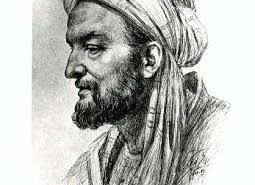 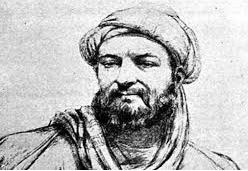 [32] هي مستنبطة من خلال دراسة حياته و سيرته الذاتية .
[33] نال ابن سينا على اعتراف علماء العصر الحالي بالتقدير إزاء و نظير ما قدمه للطب و الإنسانية بصفة عامة , ويكيبيديا .
[34] مؤلفاته من كتب و غيرها , ويكيبيديا .
11
الخاتمة
دراسة أيَّة شخصيَّة علميَّة أو دعويَّة، تقضي التنويه بالعصر الذي نشأَت فيه، ومدى التأثُّر والتأثير، فالإنسان ابن بيئته، وملاحظة تأثير العصر في تكوين الشخصيات الإصلاحية له أهميَّة قُصوى في فَهْم مَنهجها العلمي والدعوي، ومقارنة الكلام النظري بالممارسة الفعليَّة، وفَهْم الجو المحيط ببعض المواقف، فالمصلحون لا يخرجون عن إطار عصرهم الزماني والمكاني.
وإن كان البعض يُسالِم ويَستسلم للأمر الواقع ، والبعض الآخر يسعى  للتوفيق والمسايرة، وآخر يبغي التغيير والتجديد، وإحياء ما أُمِيت و ندَرَس، والنهوض بالهِمم، وقليل ما هم؛ فالإصلاح يبغي التصدِّي للعَقَبات، والخروج عن إلْف الفساد واعتياد الباطل.
أعلام العلماء أصناف:
• منهم عالِمُ جمهور، يَنساق وأهواء العامَّة، لا يبغي غير كثرة السَّواد، والصِّيت بين العباد.
• وعالِمُ بلاطٍ، يتملَّق أُولي السلطان، ويتسلَّق المناصب أينما كان، خبير في الرُّقي للمناصب العُلى.
• ومن الأعلام مَن هو عالِم ربَّاني، غايته الدعوة لله لا لنفسه أو طائفته، يتحرَّى مواقع الخَلل ومواطن الزَّلل في الأُمَّة الإسلاميَّة، ثم يَبحث الشفاءَ في دين الله ورسوله فيَعرضه، ولو قيل: هو مُرٌّ، لا يَخشى لوْمَةً بين الملأ، ولا غَضْبة أُولِي الملأ.
  و في النهاية نتمنّى من الله العليّ القدير أن نكون قد حزنا على إعجابكم، فإن أصبنا فهو من عند الله، وإن أخطأنا فمن الشّيطان.
12
المراجع
   كتاب «من أعظم علماء الكيمياء » .[1],[2],[3],[4],[5],[6],[8],[9],[10],[11],[12],[13],[14],[15]  .    موسوعة ويكيبيديا الحرة . [7],[19],[20],[22],[23],[25],[27],[28],[29],[30],[31],[32],[33],[34]  .   كتاب الرياضيات سنة ثانية ثانوي .[16],[17],[18],[21],[24],[26]  .